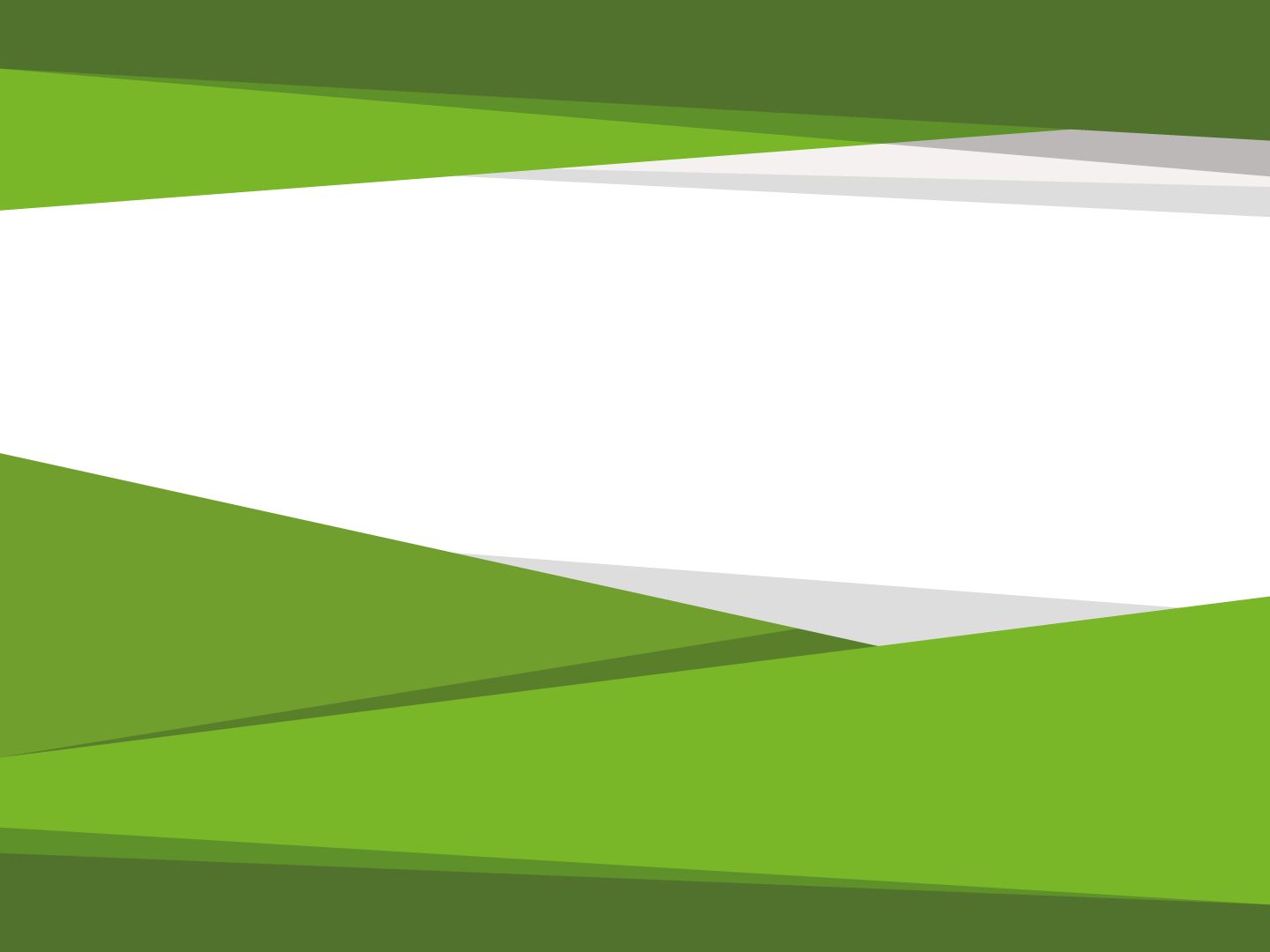 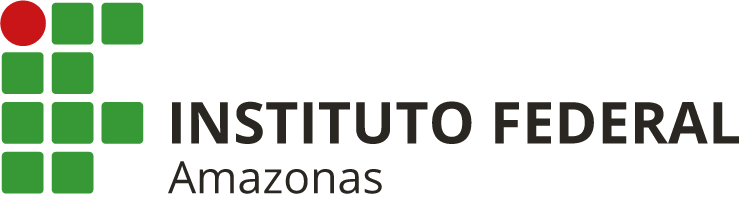 39º COLDI – AVALIAÇÃO DA GESTÃO –  2016
PRODIN
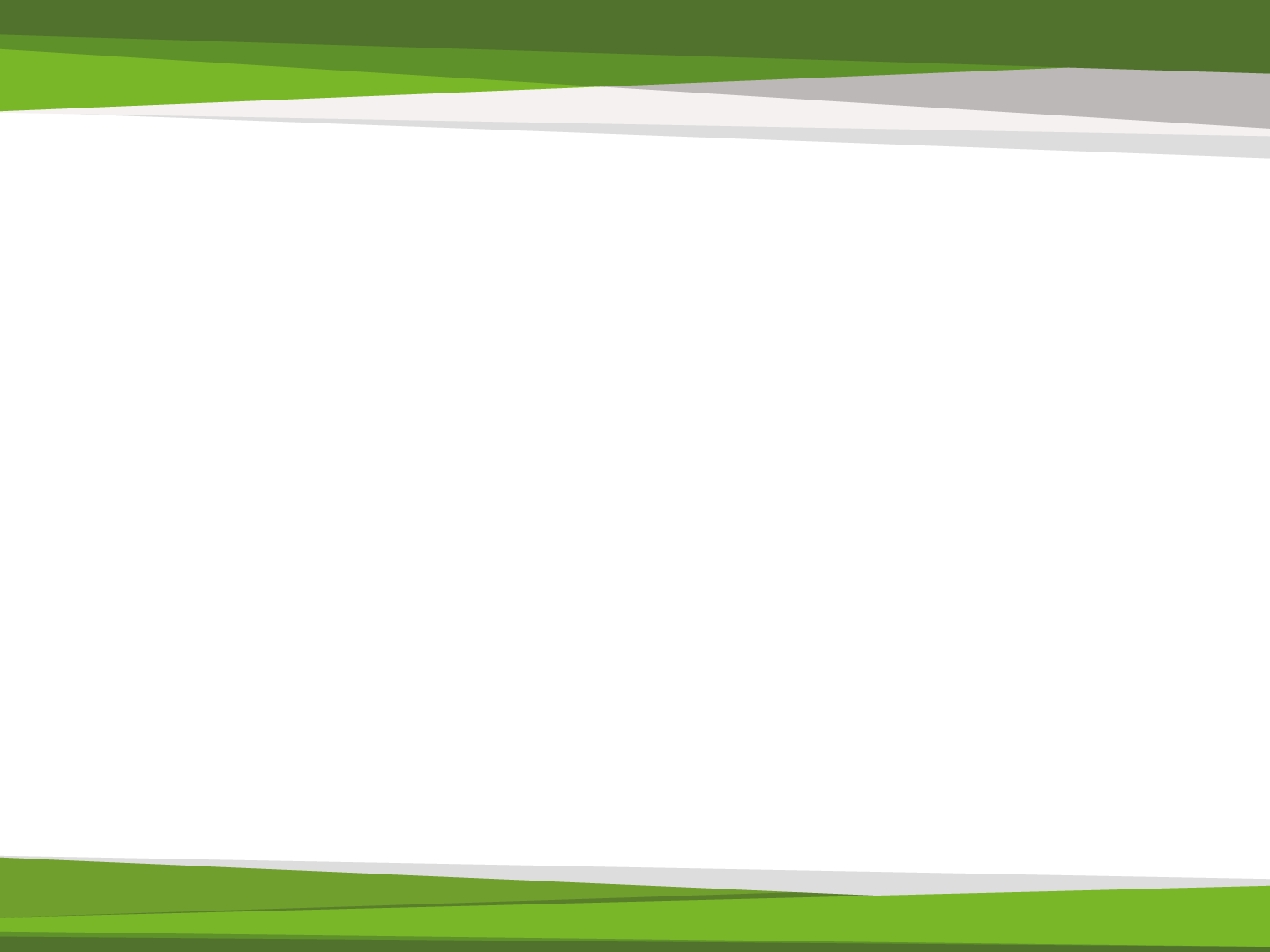 PDA PRODIN 2016
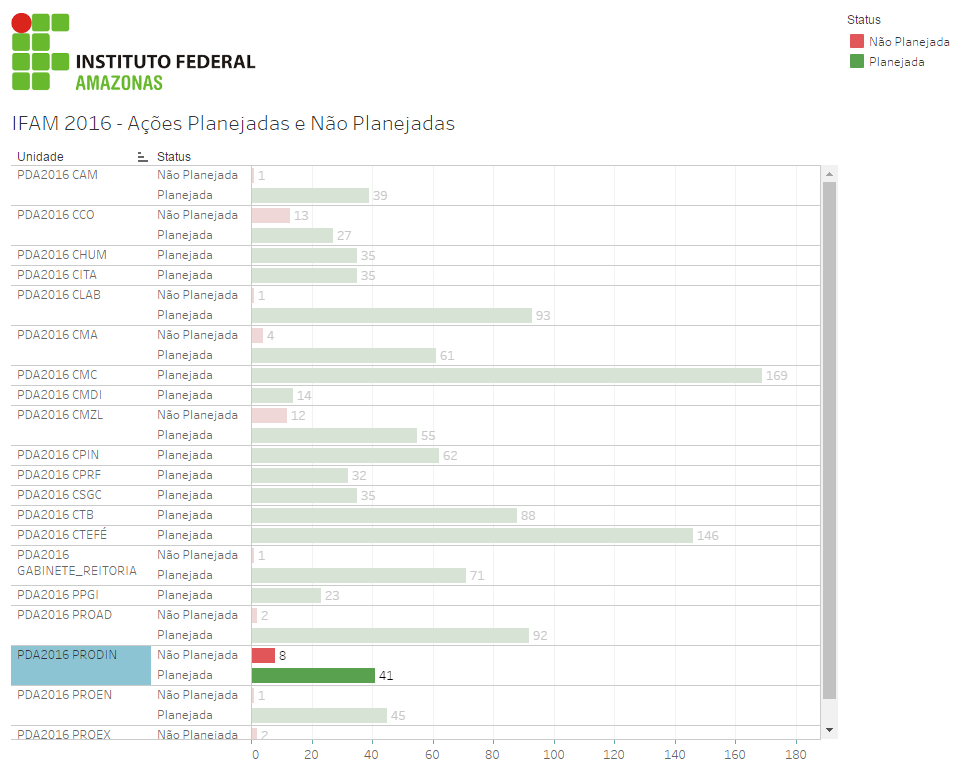 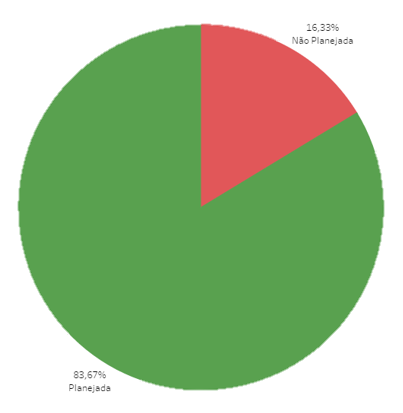 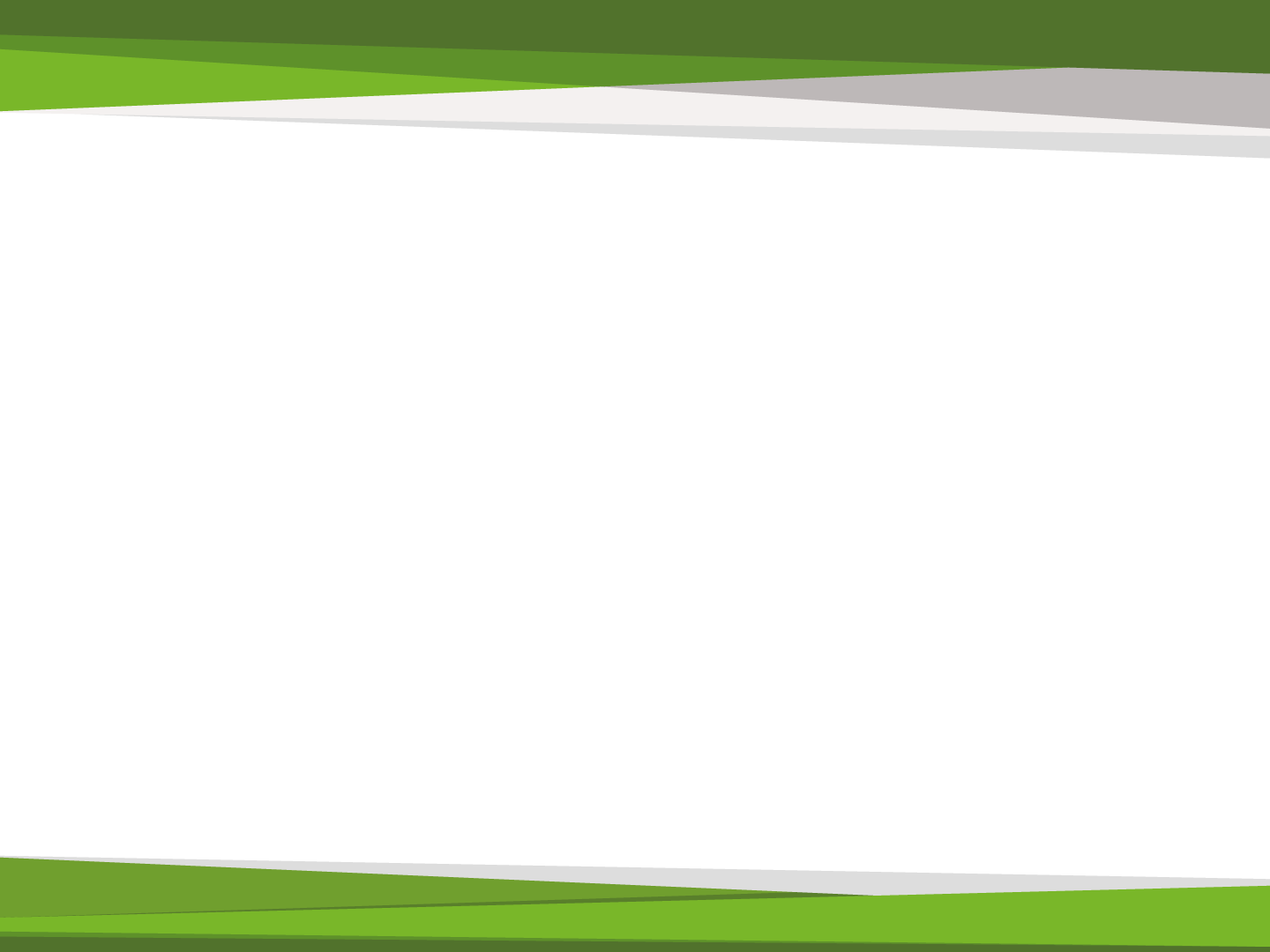 PDA PRODIN 2016
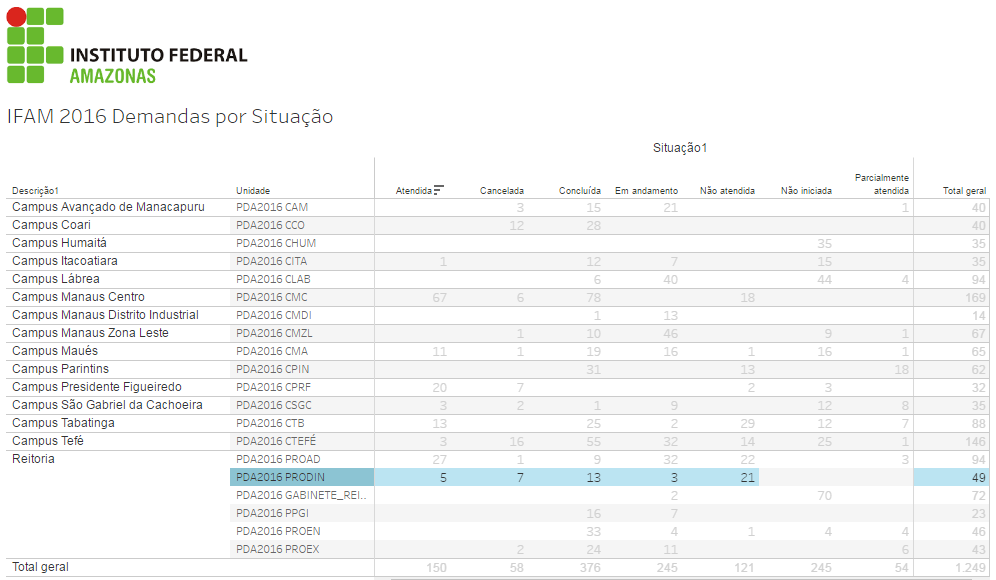 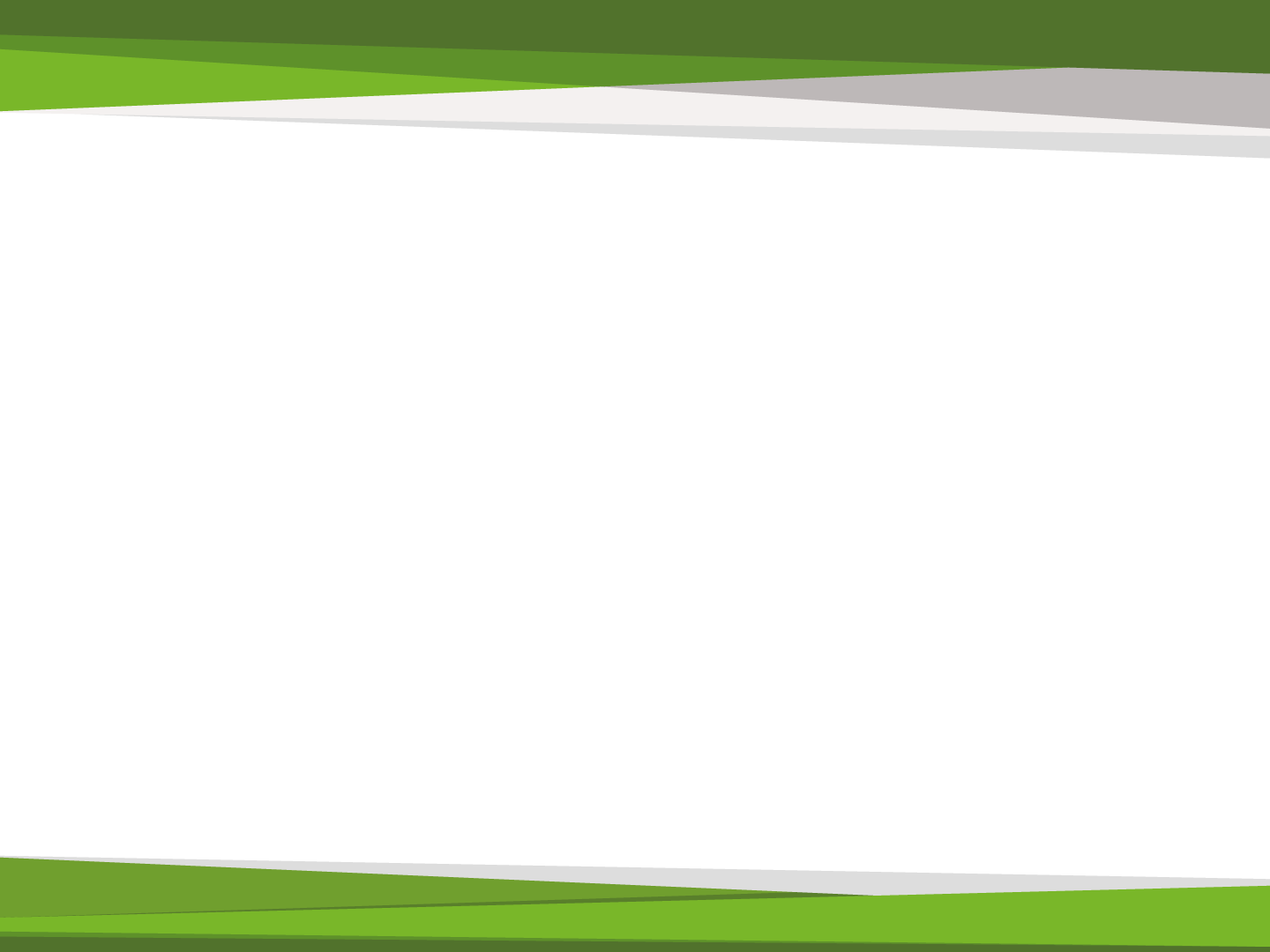 PDA PRODIN 2016
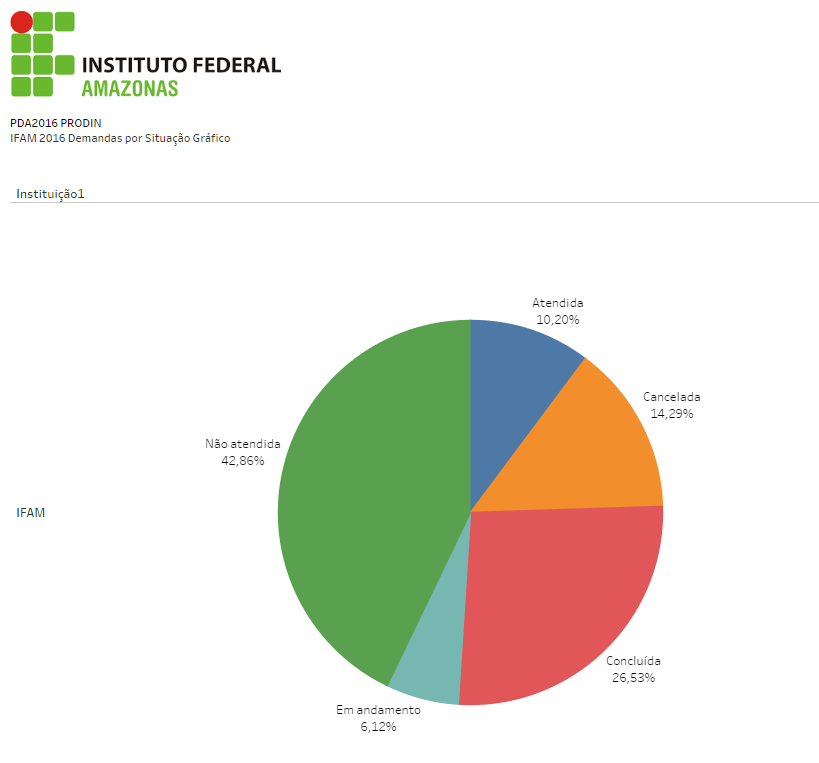 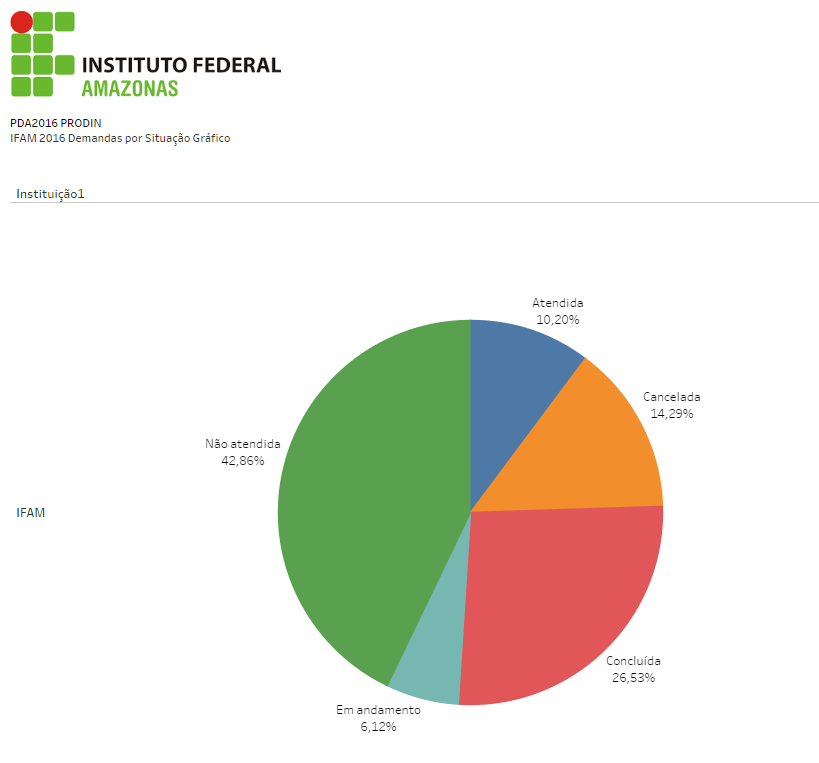 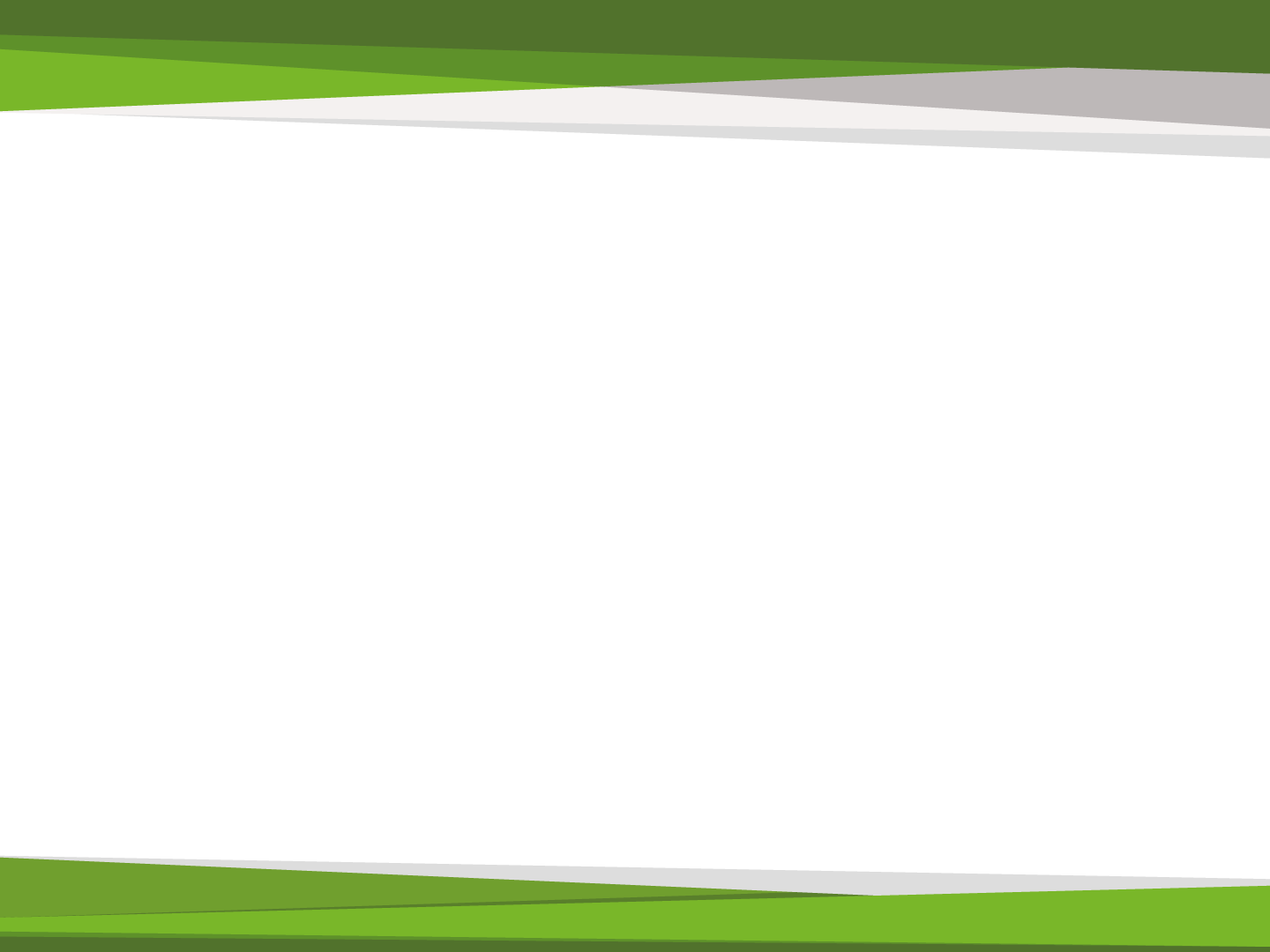 PDA PRODIN 2016
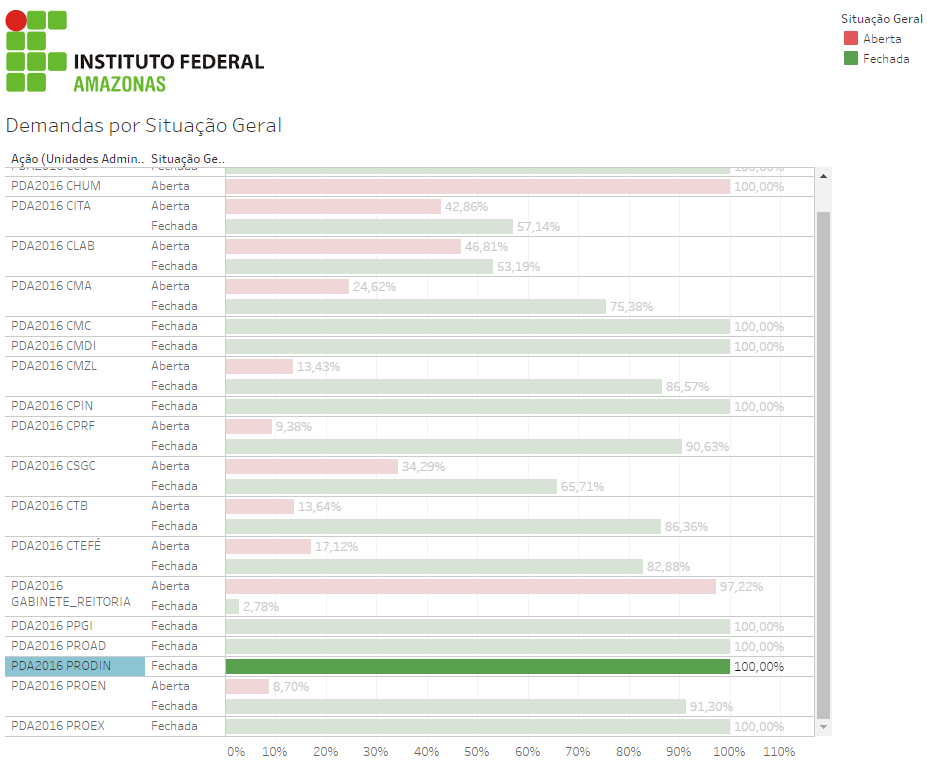 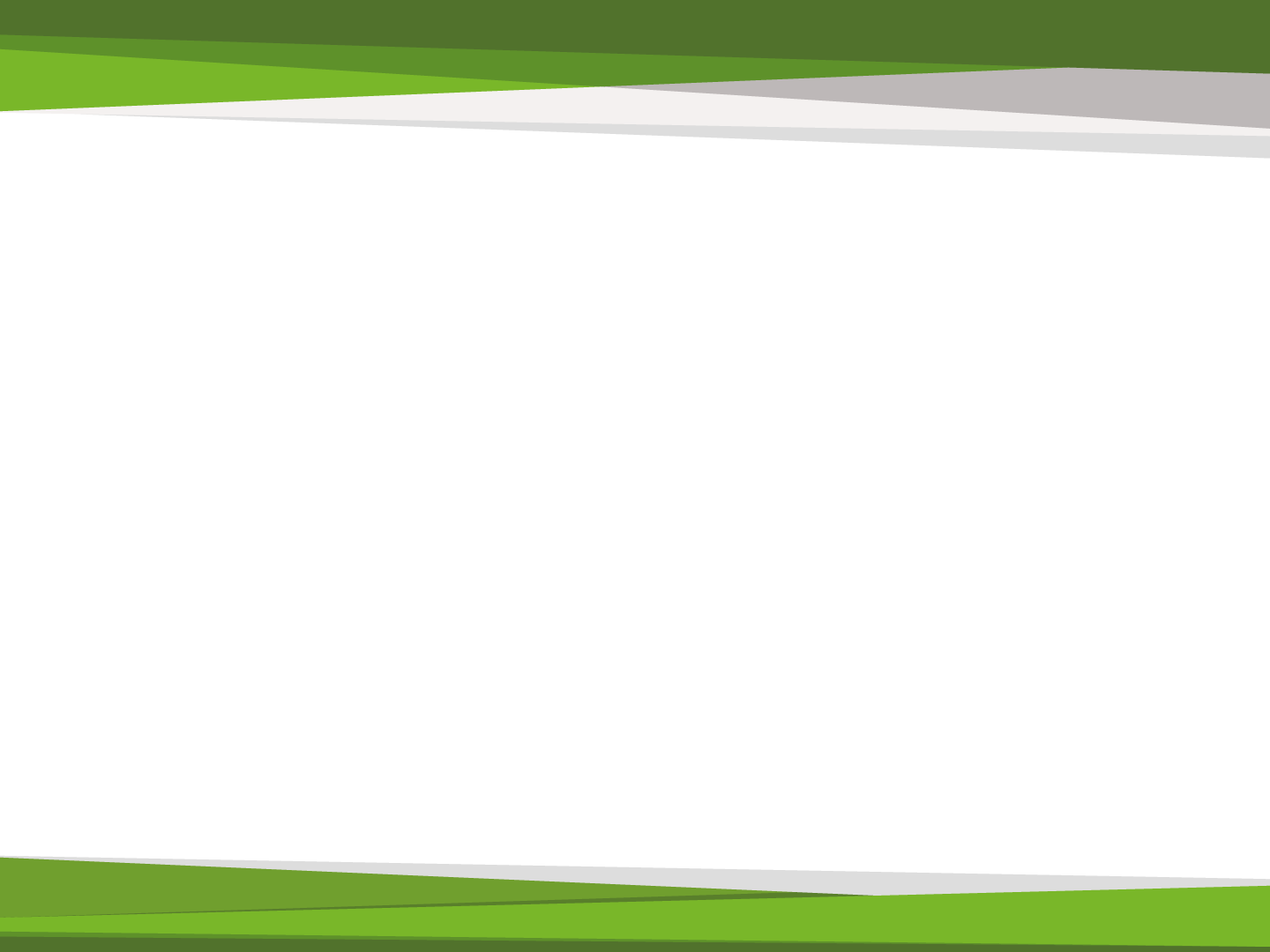 PDA PRODIN 2016
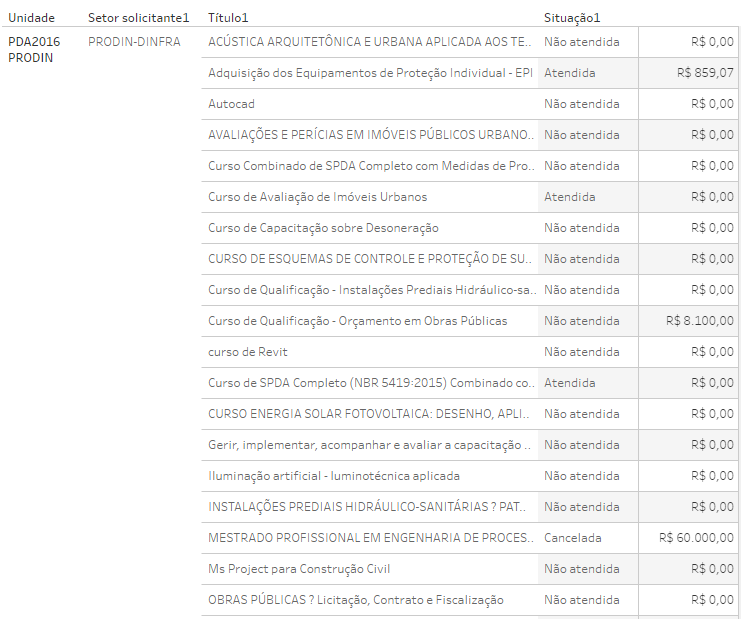 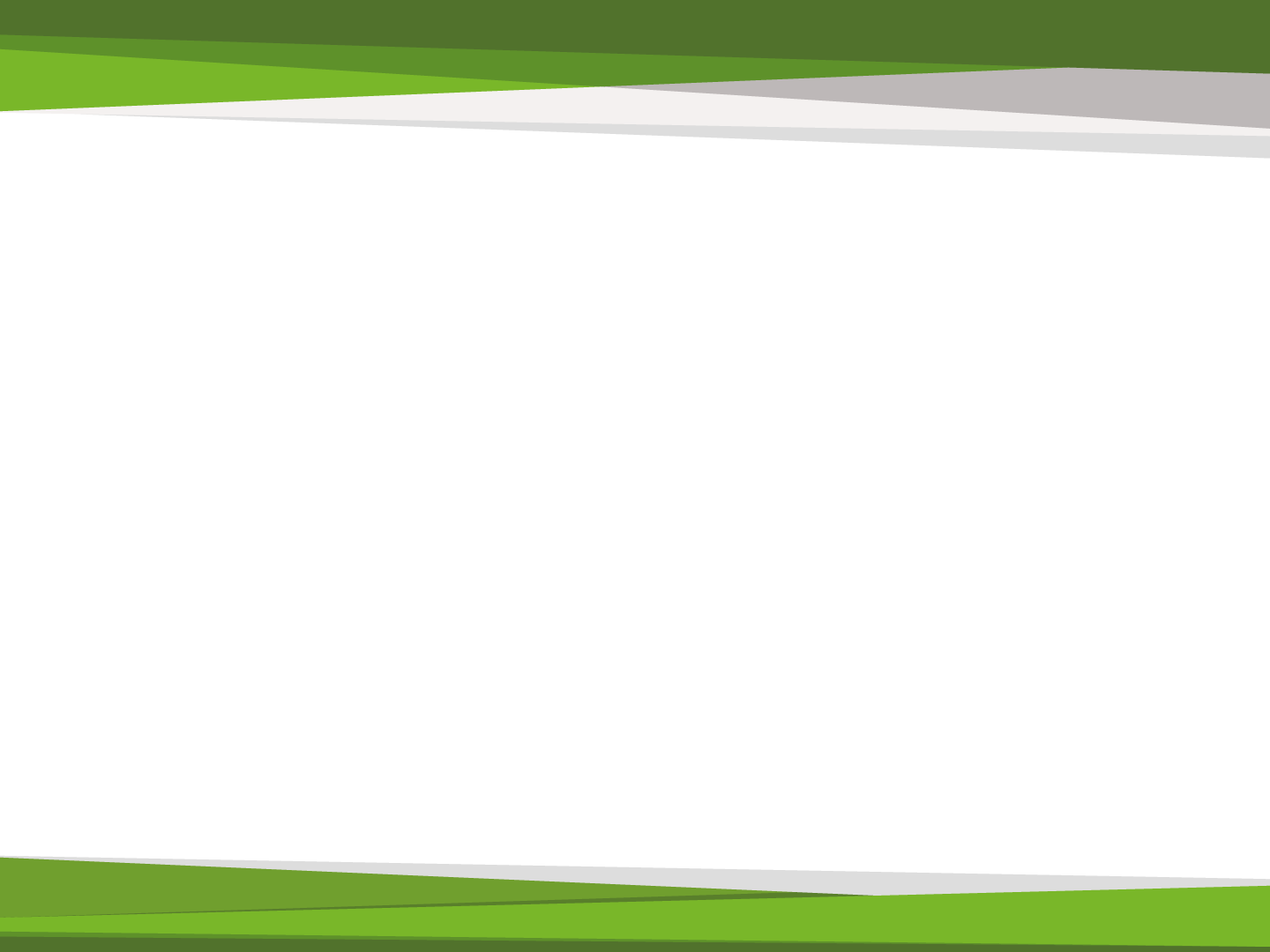 PDA PRODIN 2016
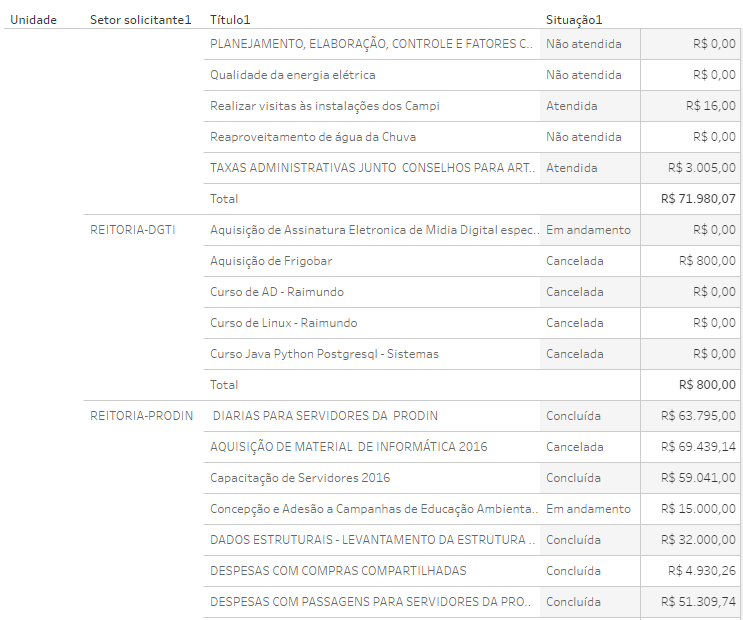 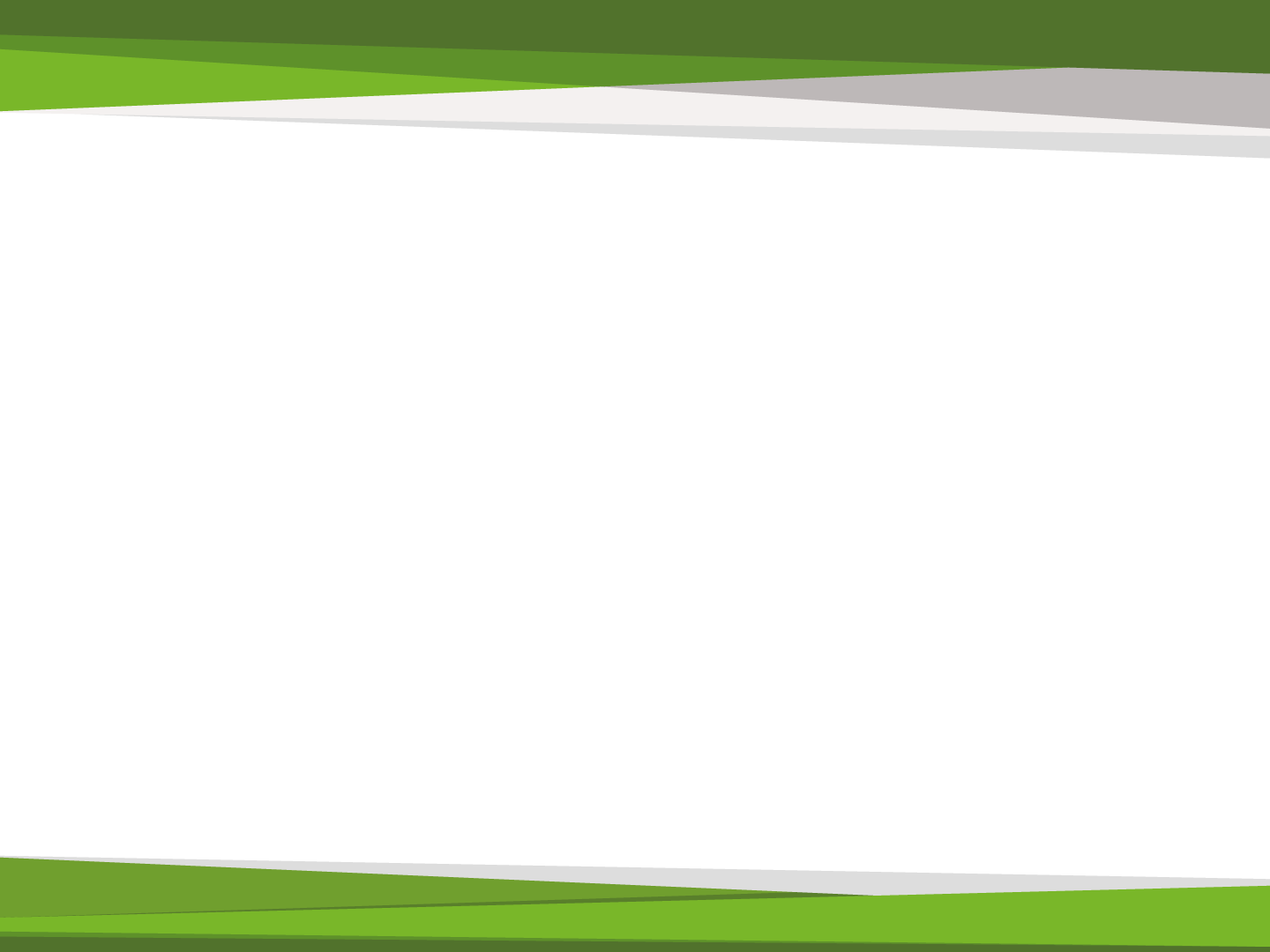 PDA PRODIN 2016
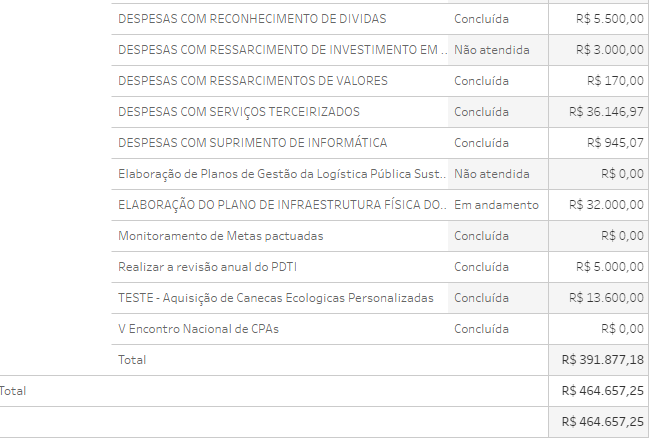 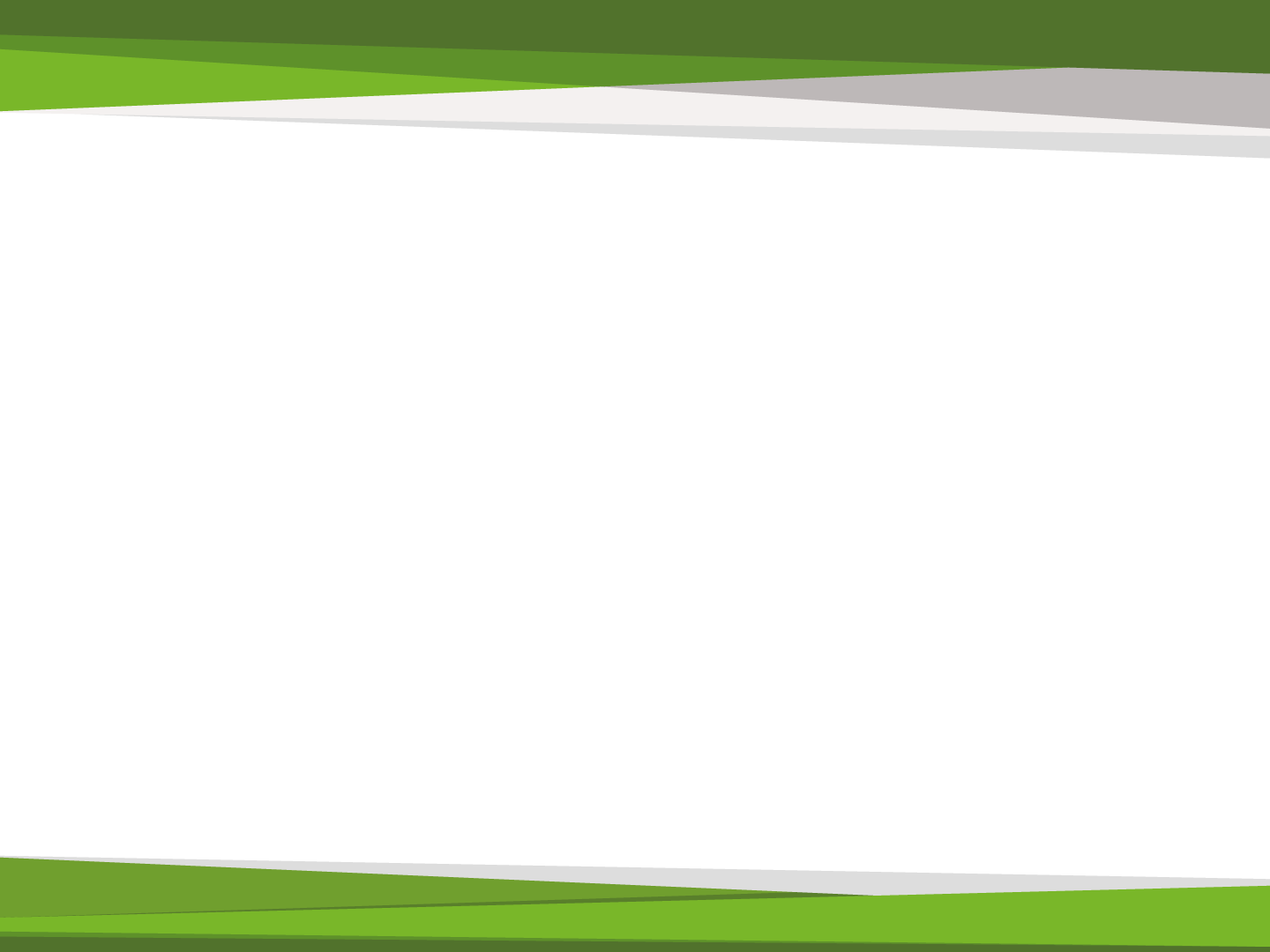 PRODIN 2016
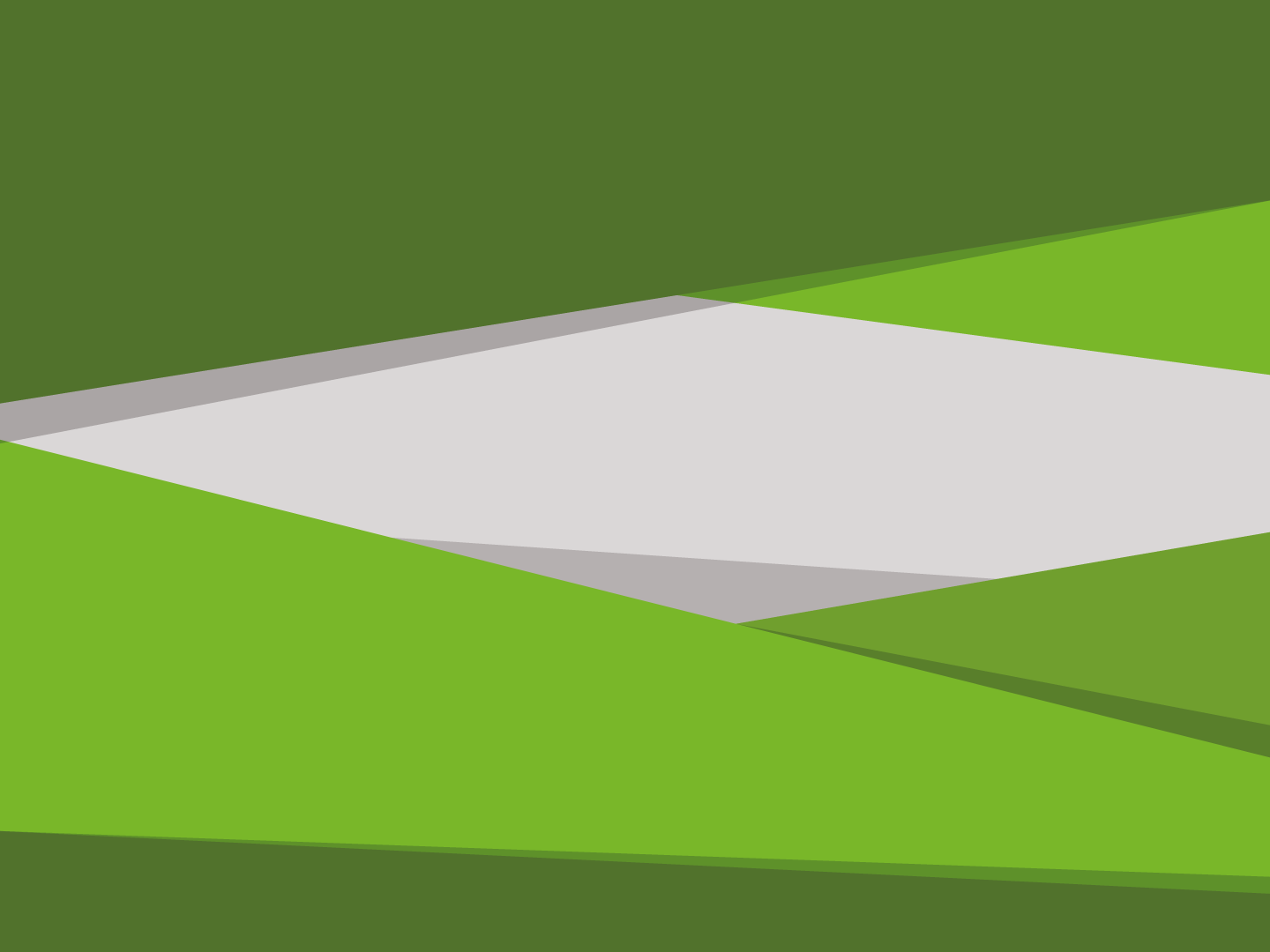 Obrigado pela Atenção!
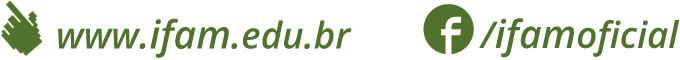 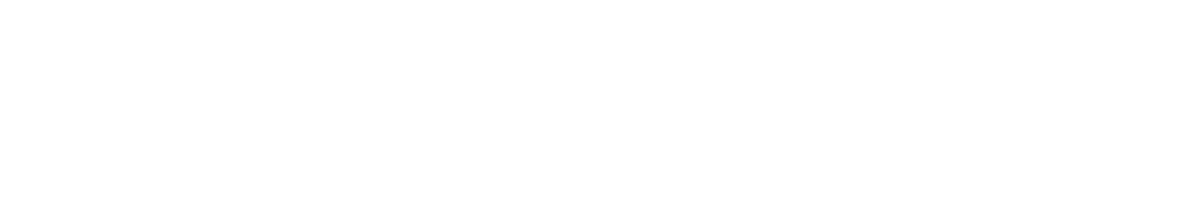 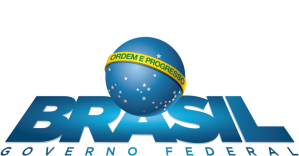 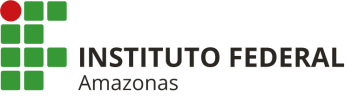 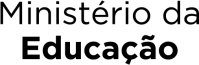